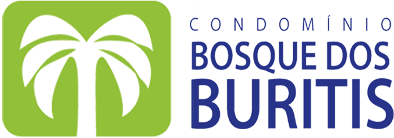 ASSEMBLEIA EXTRAORDINARIA14/05/2018
CONDOMINIO BOSQUE DOS BURITIS
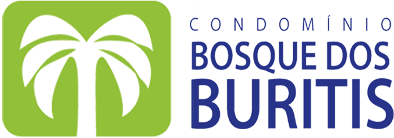 PAUTA DA ASSEMBLEIA
*	Taxa de condomínio 05/2018
*	Construções no condomínio
*	Dividas da Gestão Anterior
*	        Pintura do Muro do Condomínio
*	Depoimento Antiga Comissão
*	        Pagamento de Divida Externa
*	        Feiras Abertas no condomínio
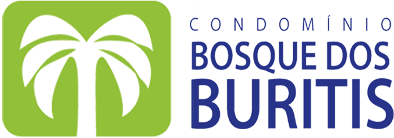 CONSTRUÇÕES NO CONDOMÍNIO
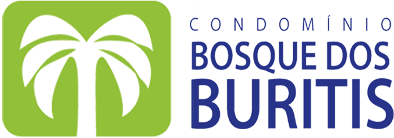 As construções no interior do condomínio devem seguir o regimento interno e o Código Civil;



 Toda modificação que ocorrer em estrutura e grandes obras devem ser apresentados os projetos a administração para aprovação. Com esta aprovação deve-se pegar as autorizações de todos os órgãos competentes antes do inicio das obras.
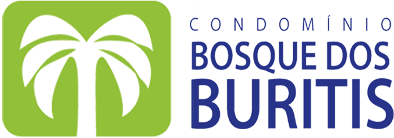 TAXA DE CONDOMÍNIO
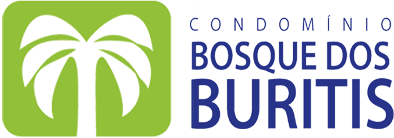 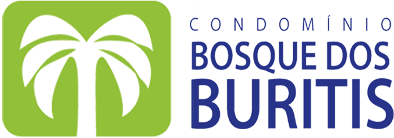 COM A MUDANÇA DA CONVENÇÃO COLETIVA DA CATEGORIA, O VALOR FOI AJUSTADO DO MÊS POSTERIOR A DATA QUE ENVIAMOS A PLANILHA, ENTAO USAMOS DO SALDO DO REPASSE DA DIVIDA PARA QUITAÇÃO DA FATURA MENSAL. O VALOR DO REPASSE DA DIVIDA FOI DE R$ 7.056,72
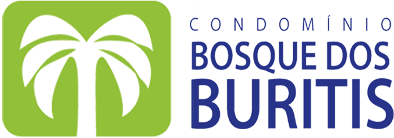 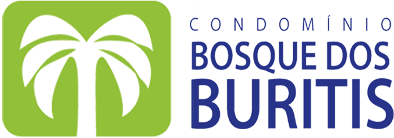 DIVIDAS DO CONDOMÍNIO
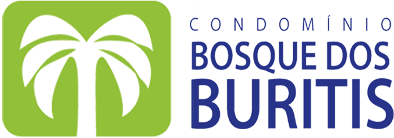 GENTLEMAN
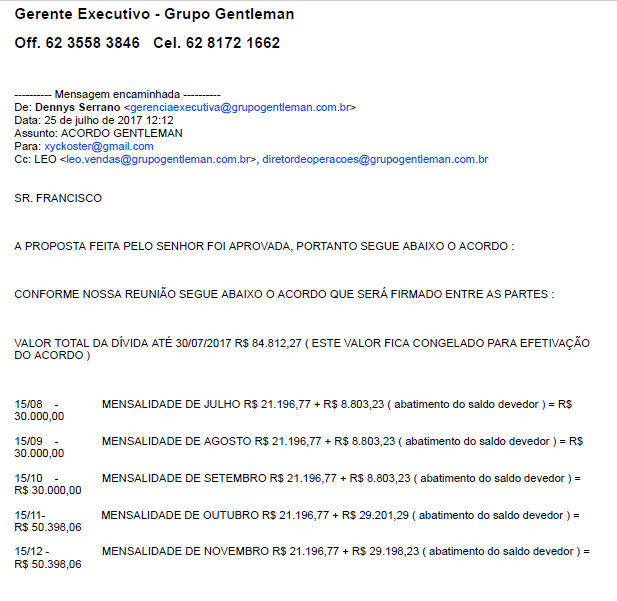 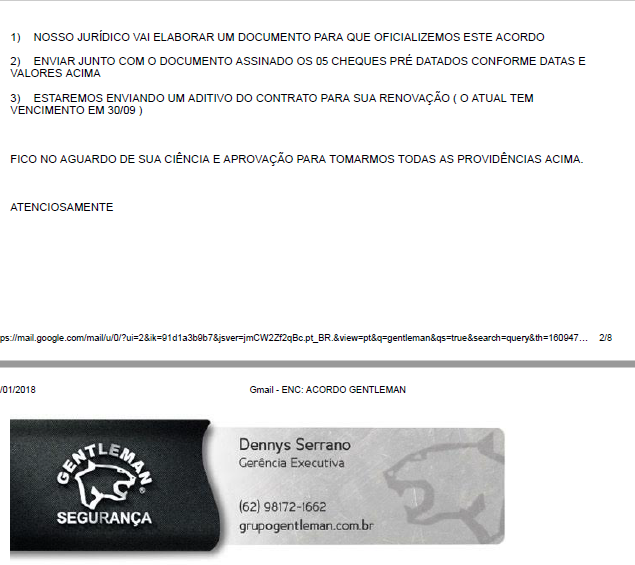 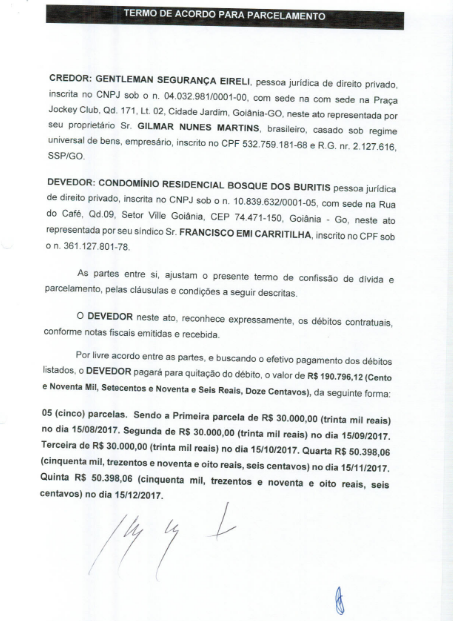 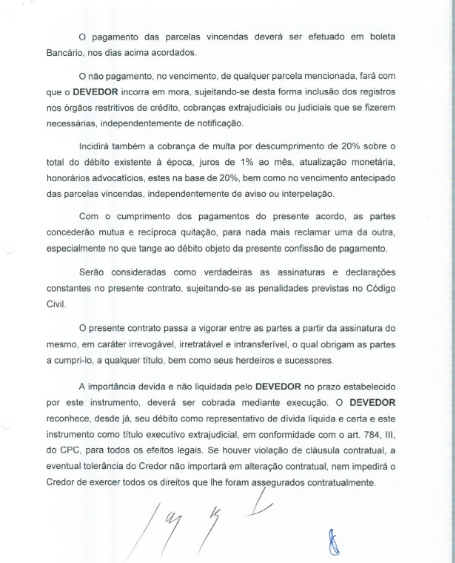 JUROS
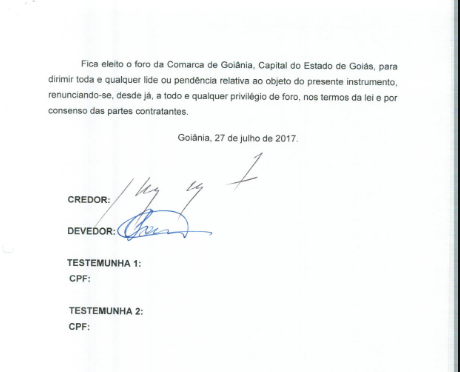 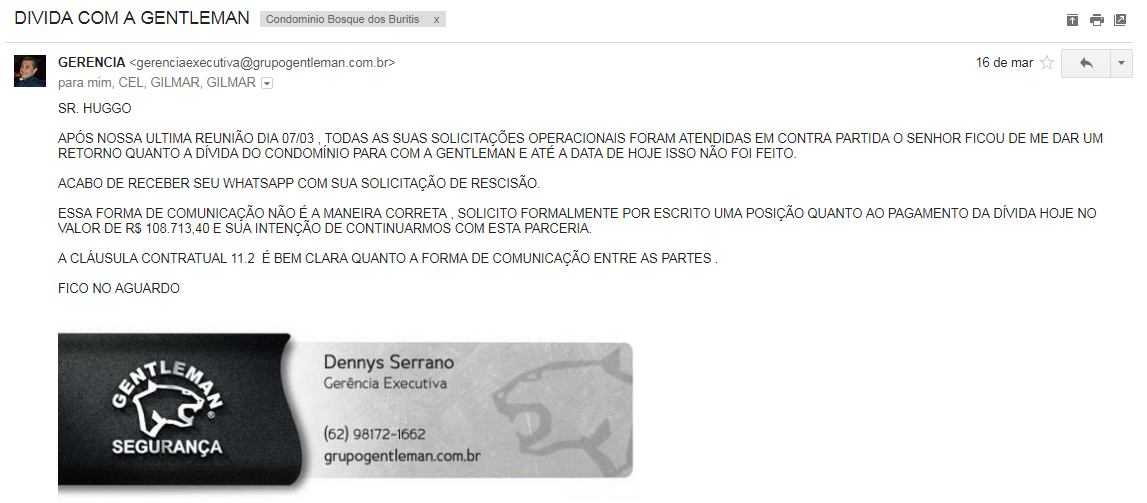 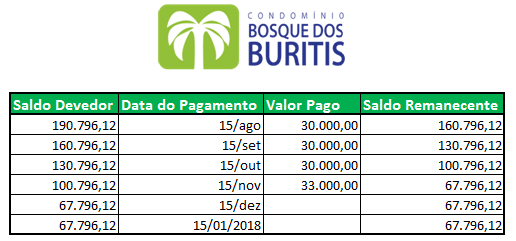 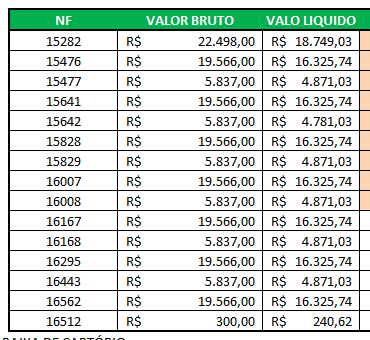 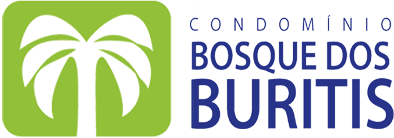 META
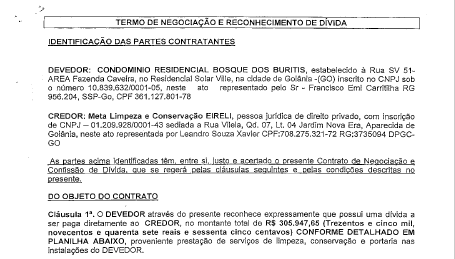 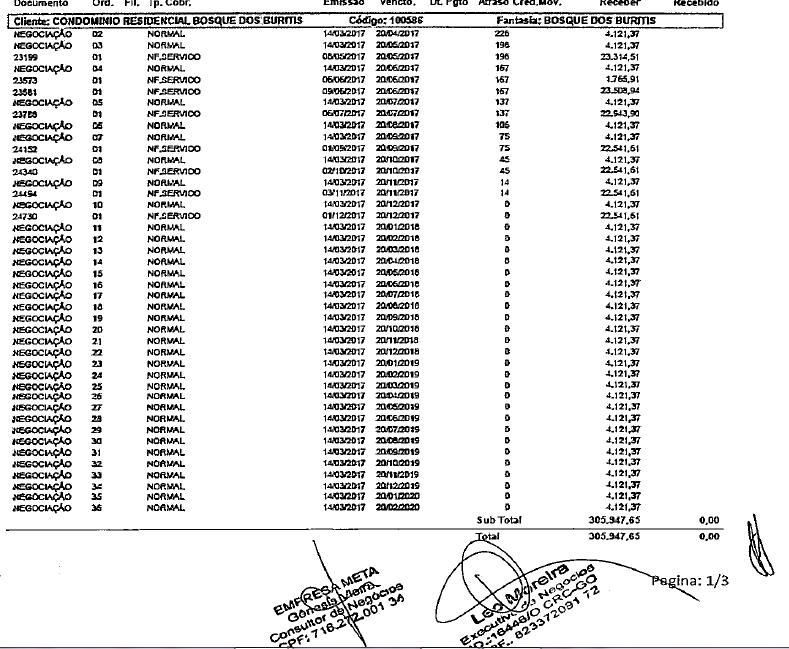 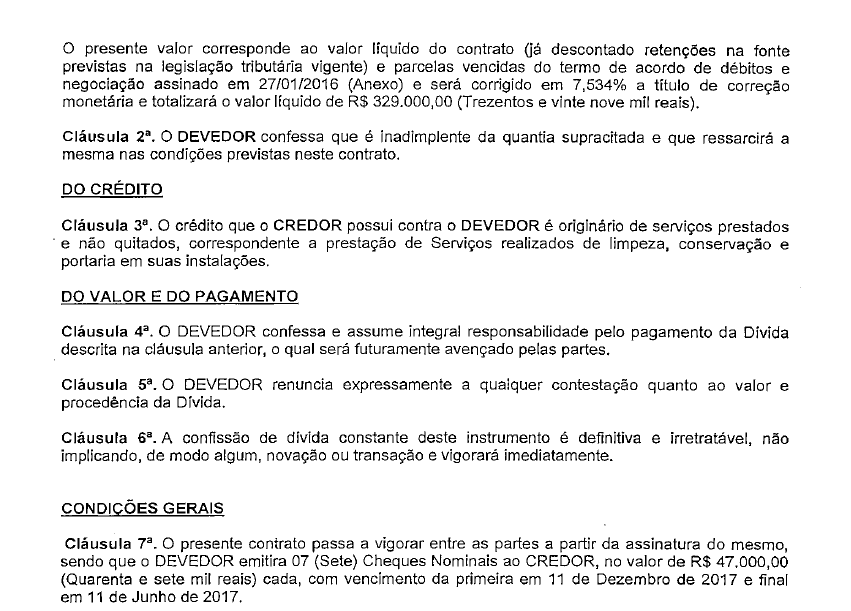 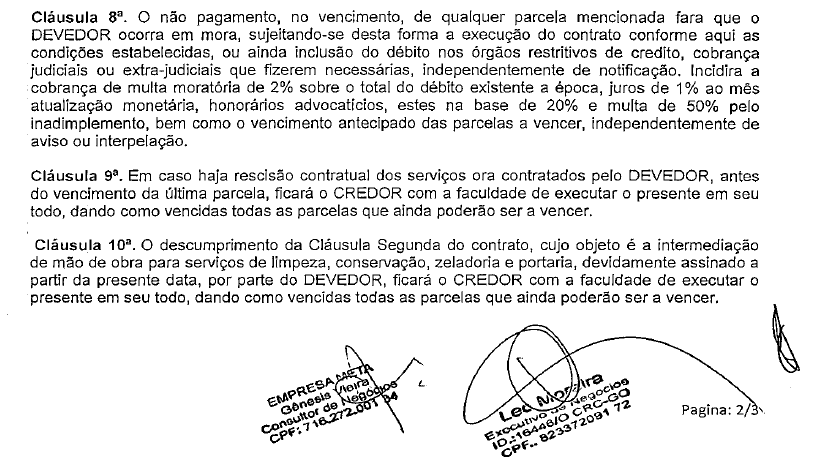 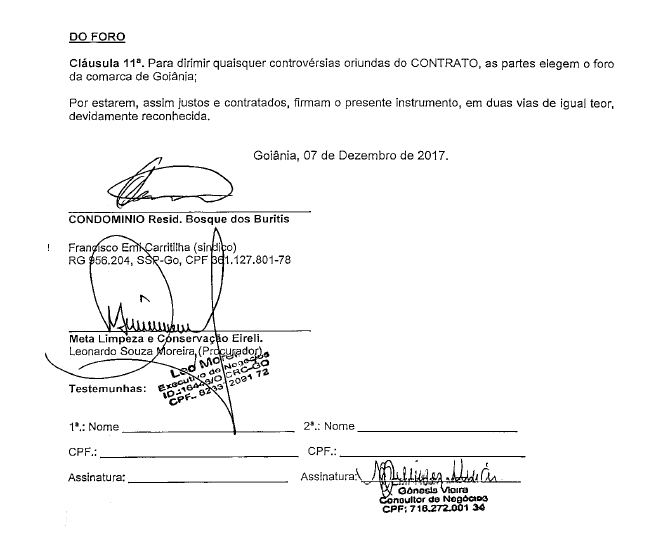 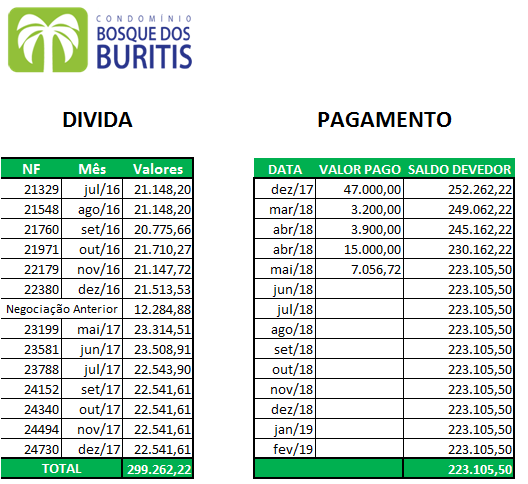 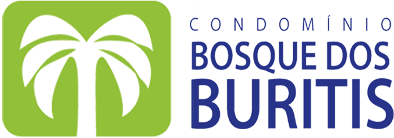 TECKTRON
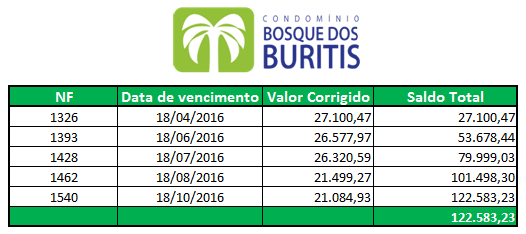 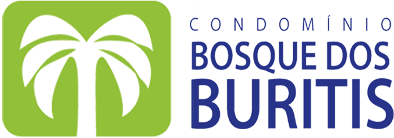 PREFEITURA DE GOIANIA
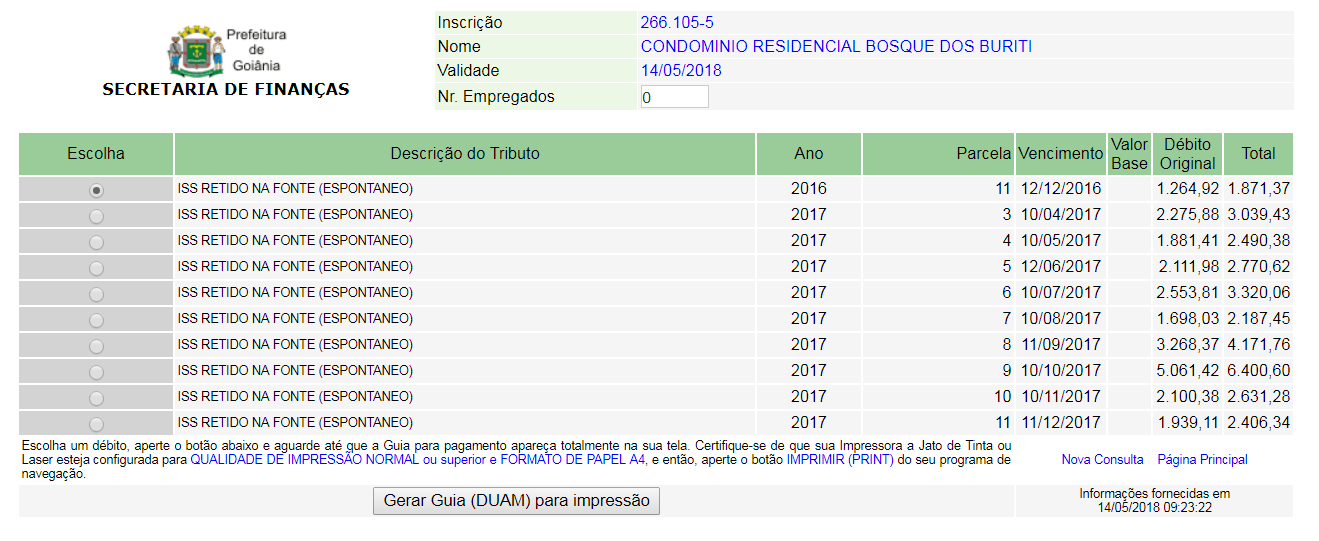 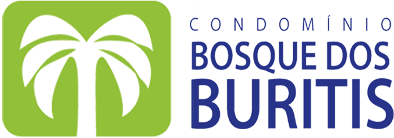 RECEITA FEDERAL PARCELAMENTO
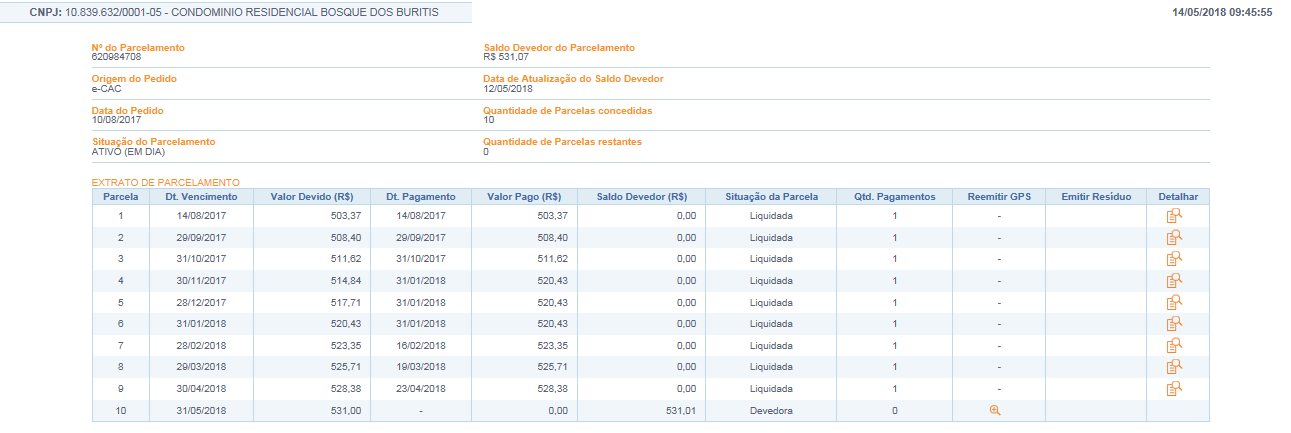 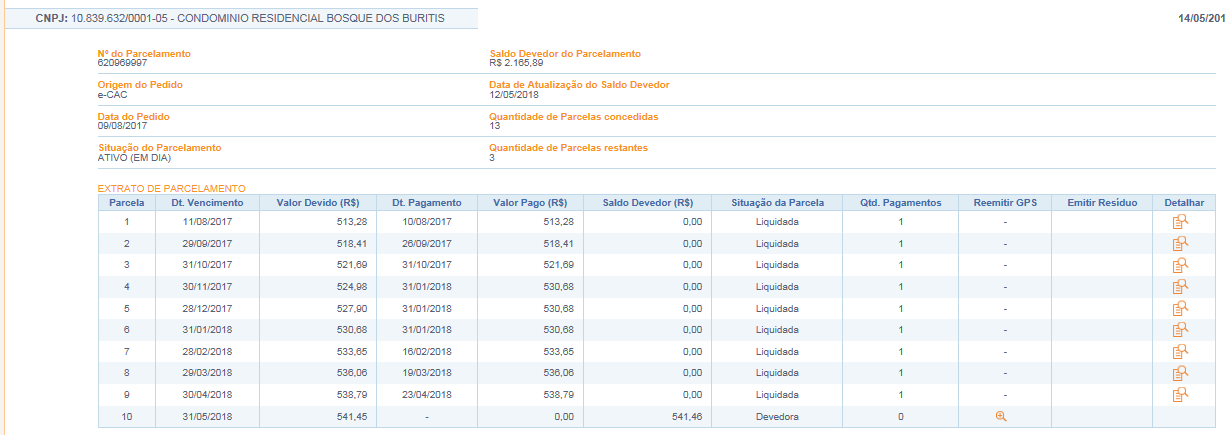 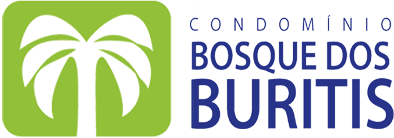 ACUMULADO
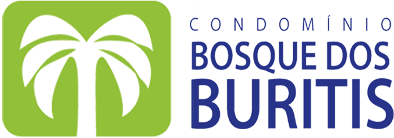 PINTURA DO MUDO DO CONDOMÍNIO
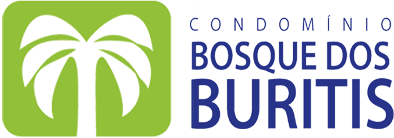 PINTURA DO MURO
Através de um morador conseguimos um patrocínio para pintura do muro externo do condomínio. Esta pintura tem por objetivo melhorar a fachada externa e proteger contra o desgaste do tempo.

Mas para isto o fornecedor nos propôs colocar algumas propagandas no muro, mas em locais que não atrapalharam o condomínio.
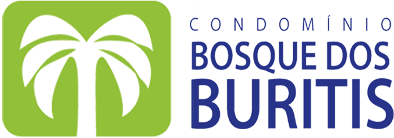 ANTIGA COMISSÃO
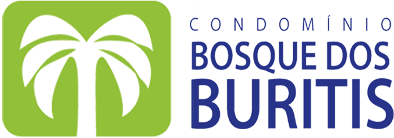 PAGAMENTO DE DIVIDA EXTERNA DO CONDOMÍNIO
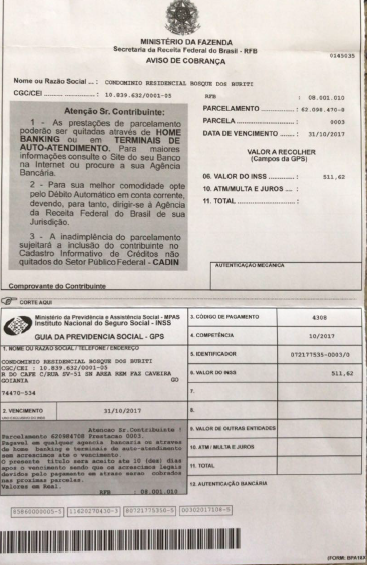 PAGAMENTO EM DINHEIRO
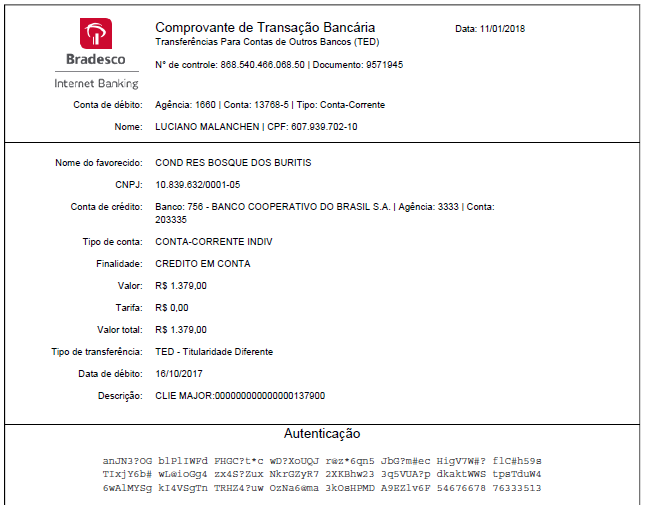 TED
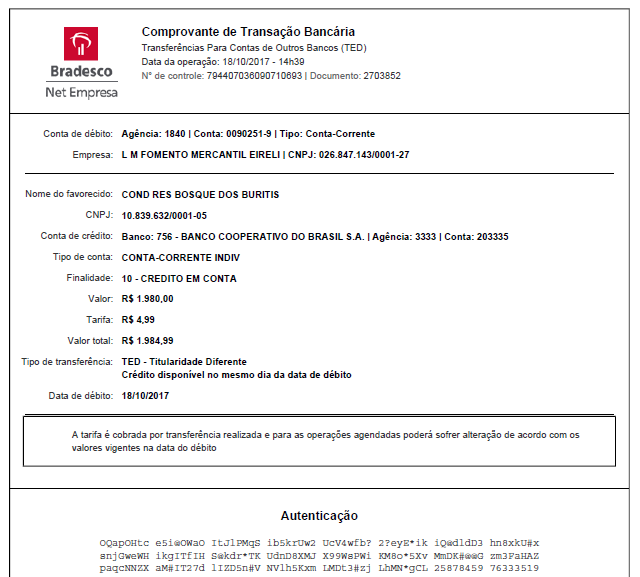 TED
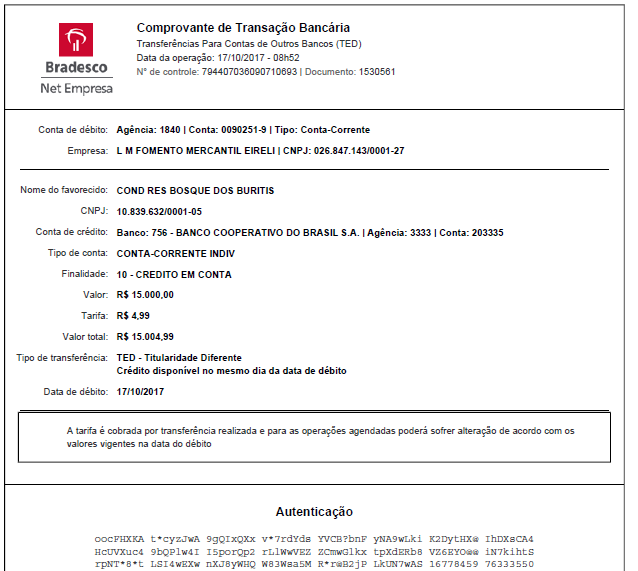 TED
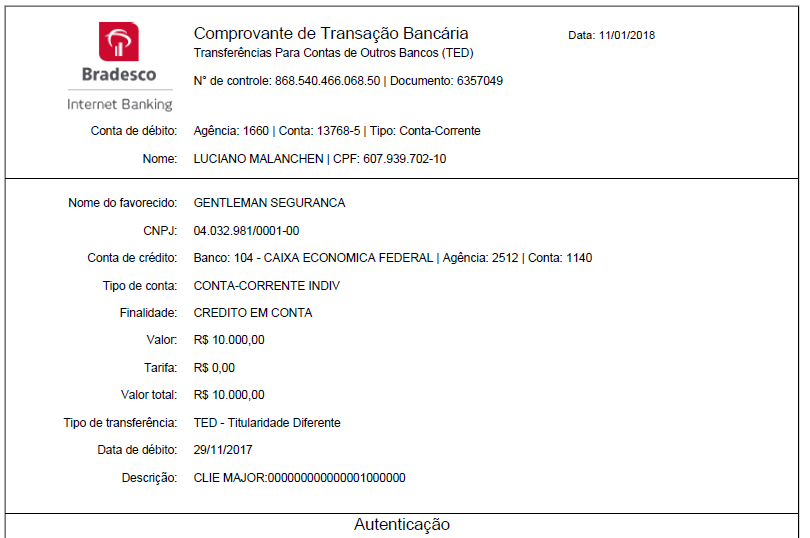 TED
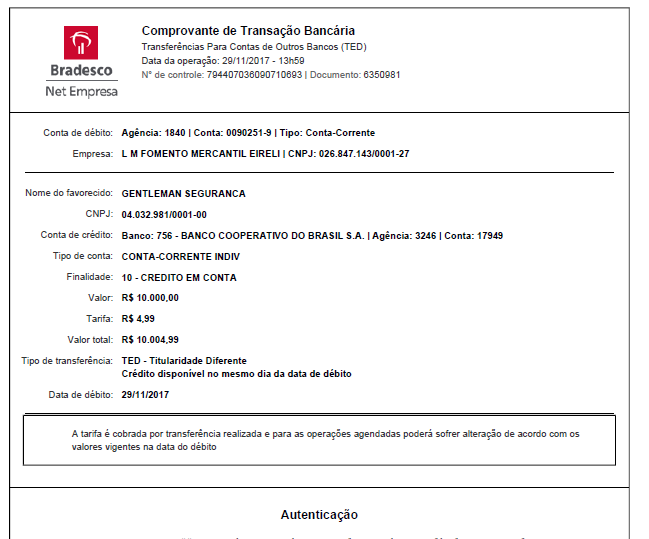 TED
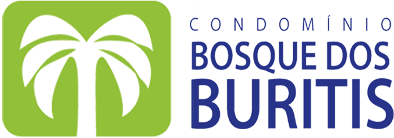 FEIRAS ABERTAS NO CONDOMÍNIO
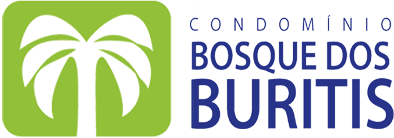 DUVIDAS
OBRIGADO PELA PRESENÇA DE TODOS